REFORESTATION OF LICHEN PINE FORESTS AT THE OPEN PITS IN THE MIDDLE TAIGA OF THE EUROPEAN NORTHEAST
I.A. LIKHANOVA1, T.N. PYSTINA1, G.S. SHUSHPANNIKOVA2, G.V. ZHELEZNOVA1
1Institute of biology Komi SC UrB RAS 167982, Syktyvkar, Kommunisticheskaya, 28.
2P. Sorokin Syktyvkar State University 167001, Syktyvkar, Oktyabrskiy pr., 55.
Study area
1- Open pits location
Methods
At least 10 releves were made at each stage of succession (20, 40, 60, 100, and 160 years). The area of plots was 100 m2. 55 releves were analyzed.
For each stage of succession, we determined age of trees at 3-5 plots.
Ordination of the releves was made by NMS method using ExcelToR software (Novakovskiy, 2016).
Classification of vegetation was made by Braun-Blanquet approach (Braun-Blanquet, 1964; Weber et al., 2005; Mirkin, Naumova, 2012).
Succession stage Polytrichum piliferum (20 years)
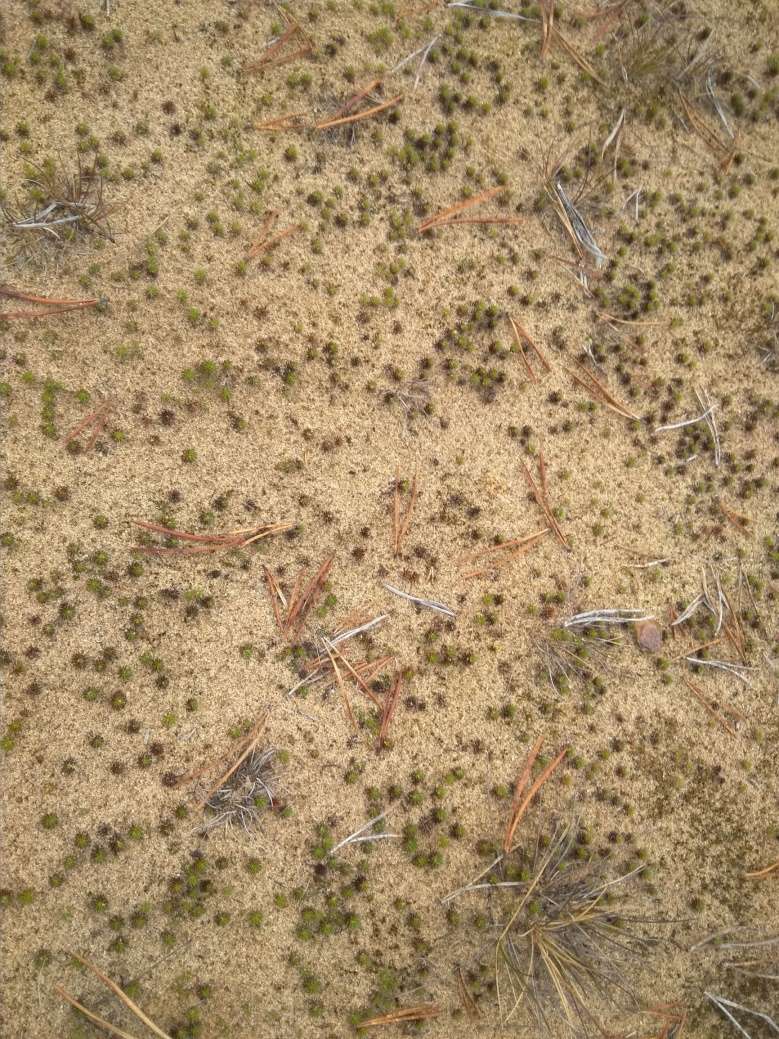 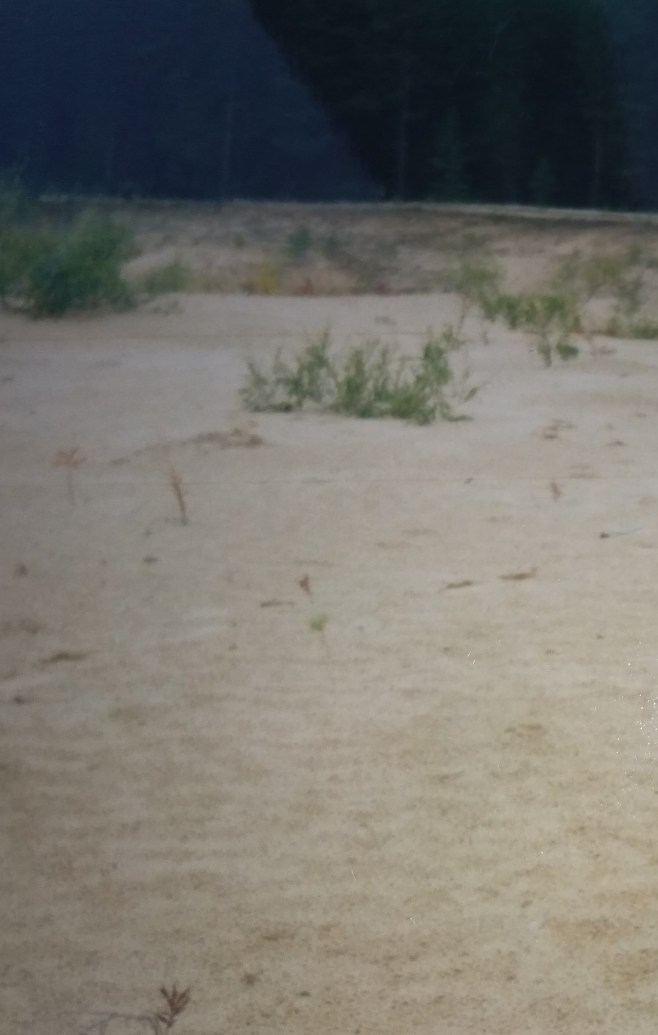 Succession stage Cladonia verticillata and Cladonia subulata (40 years)
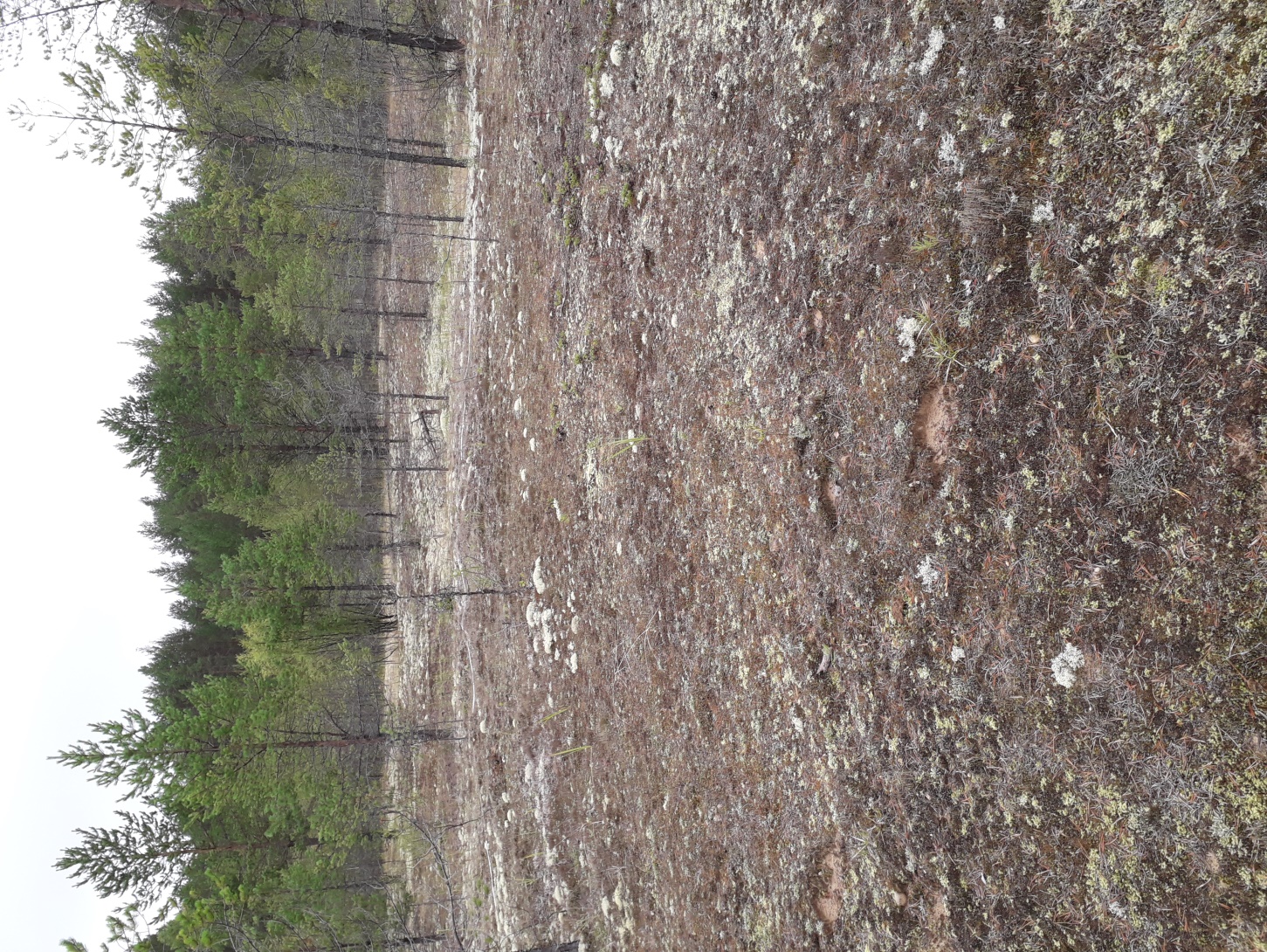 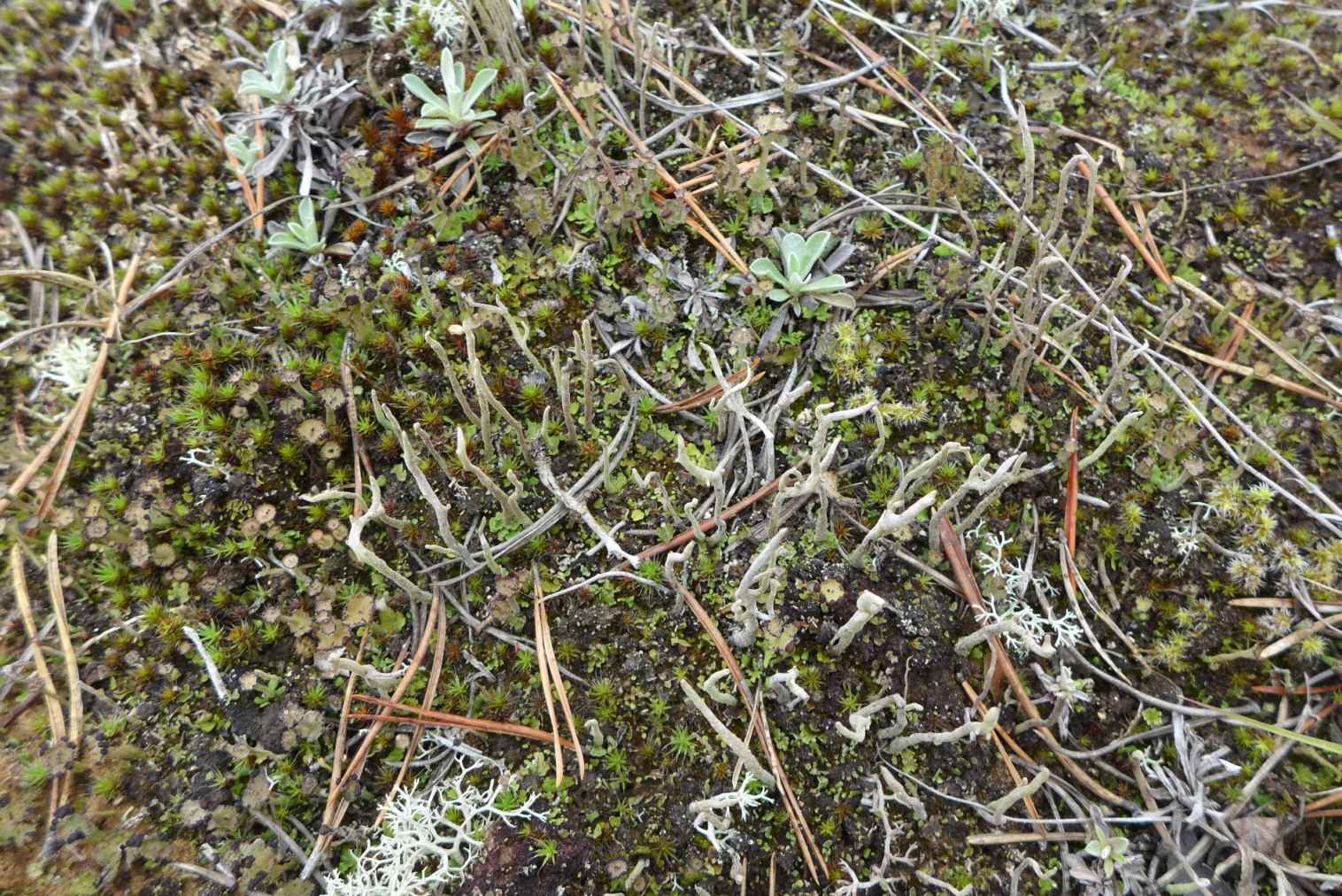 Succession stage Cladonia mitis (55 years)
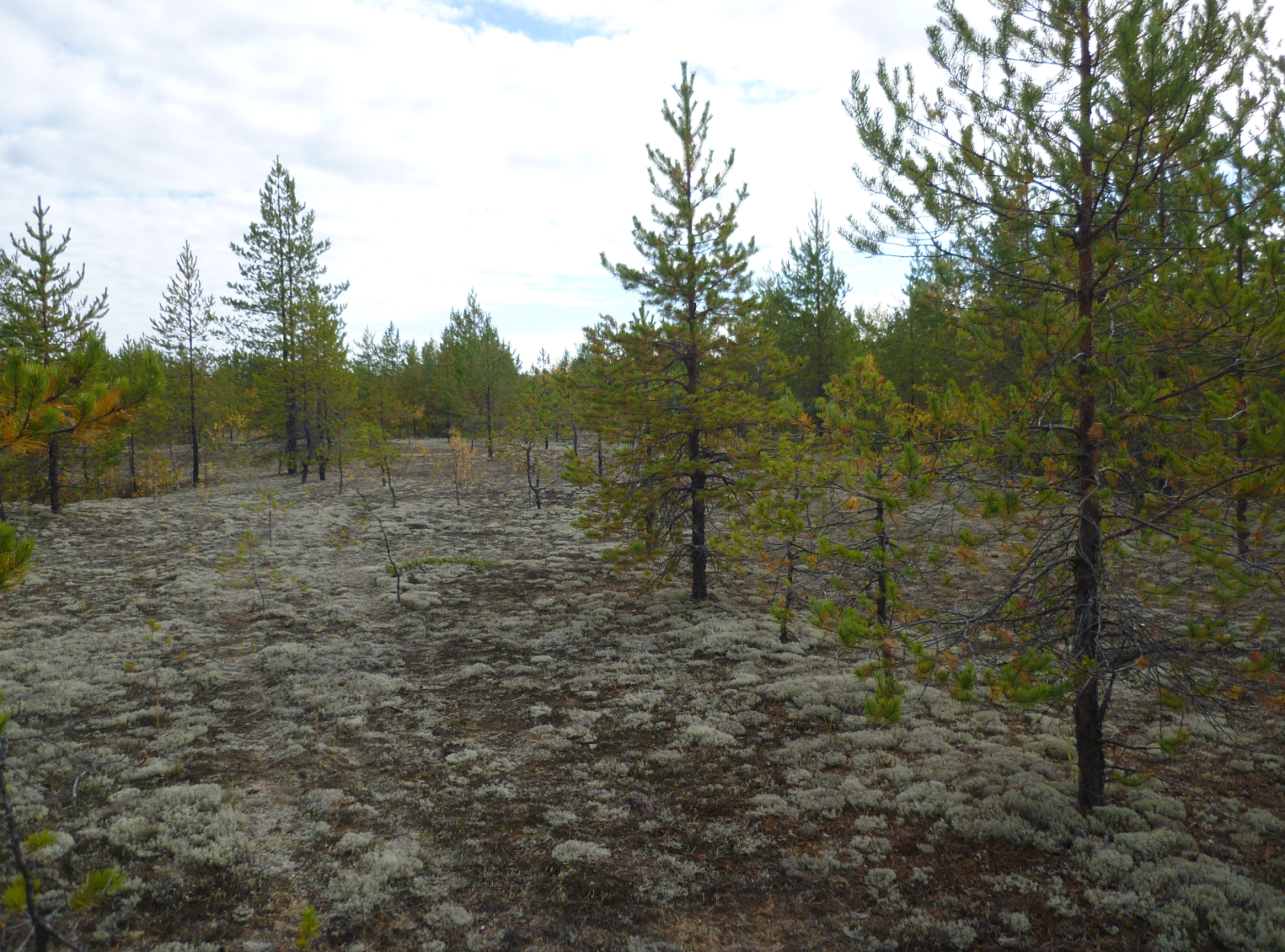 Succession stage Cladonia arbuscula, Cladonia rangiferina (100 years)
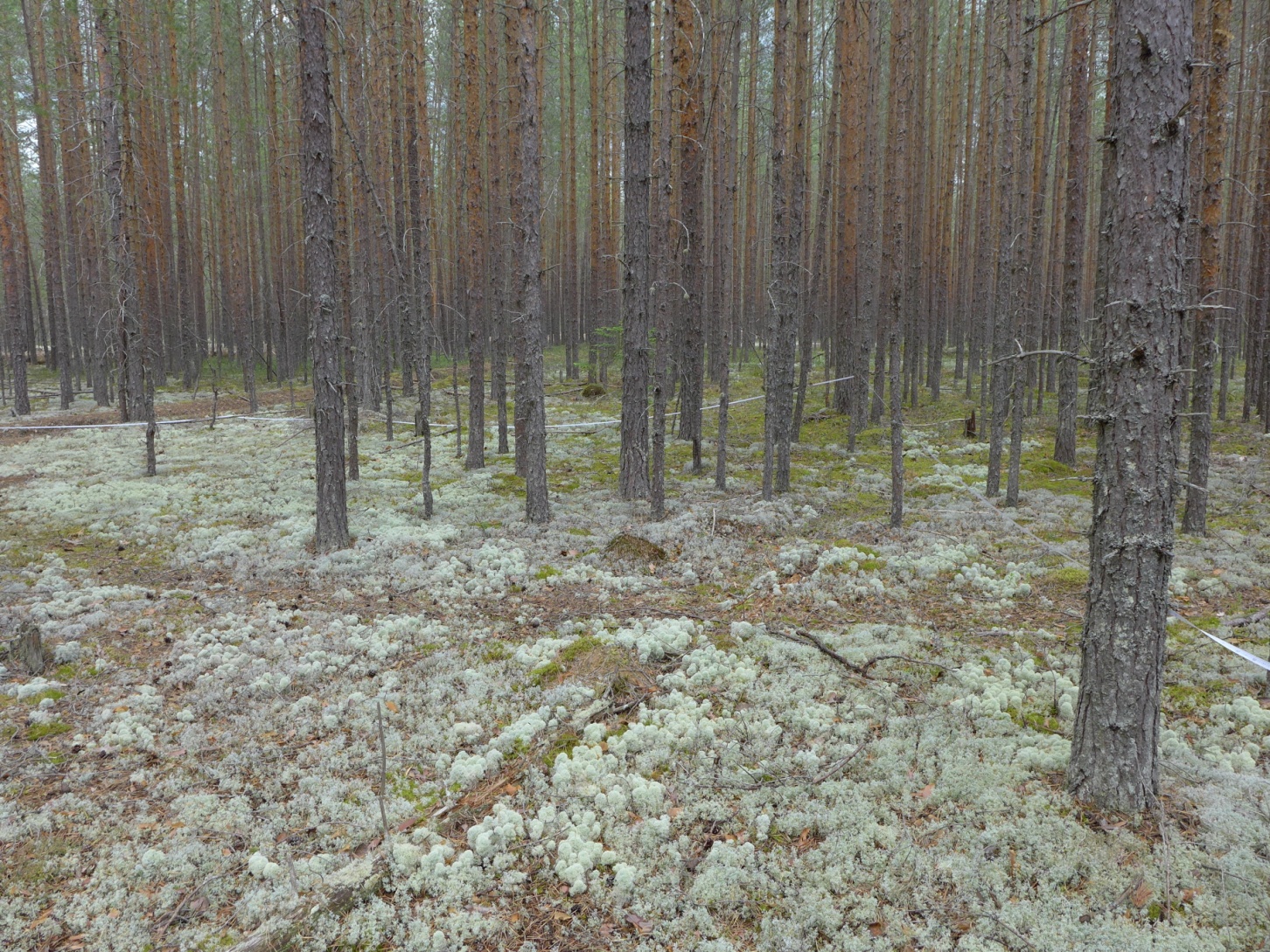 Succession stage Cladonia stellaris (160 years)
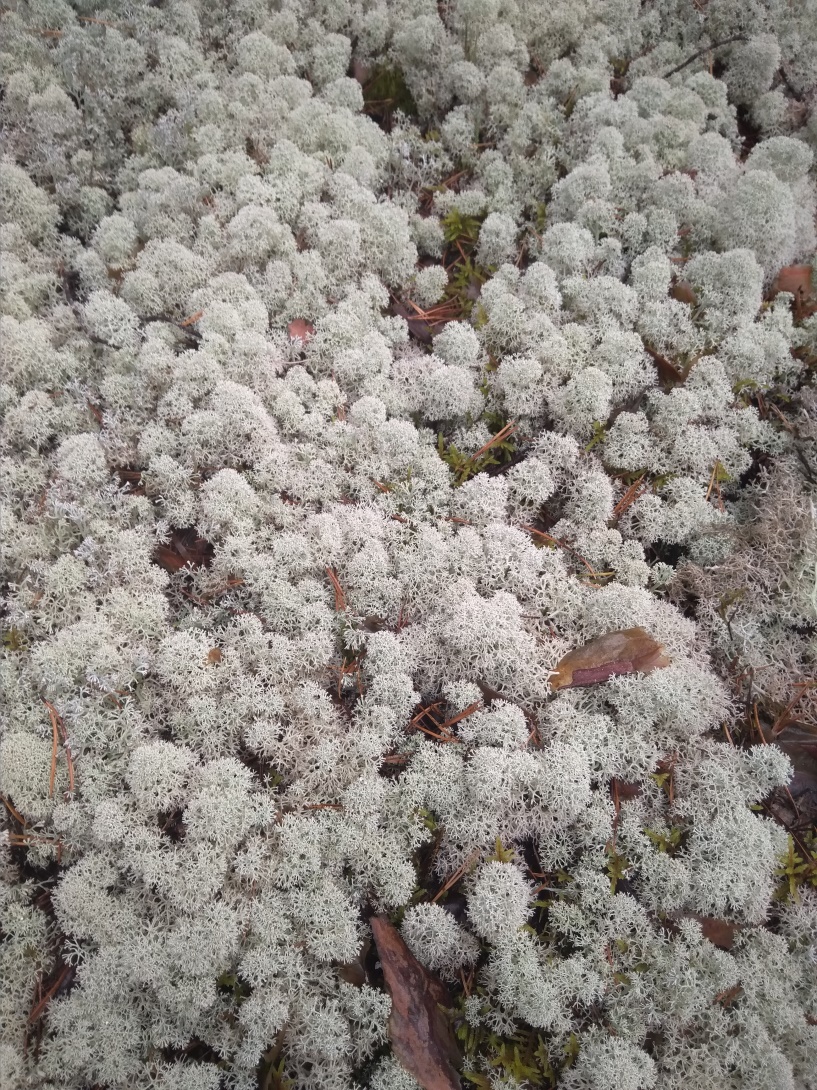 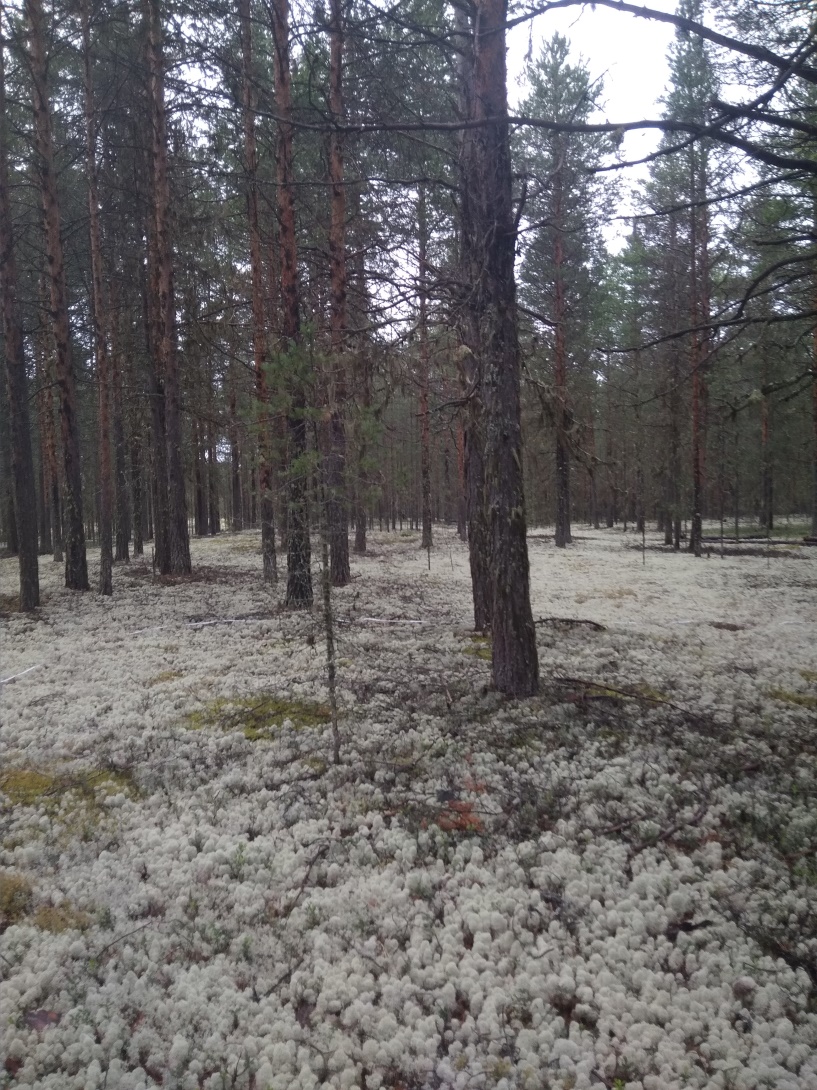 Changes in the number of trees and undergrowth during the succession of lichen pine forests
tree stand and undergrowth higher than 1,3 m
undergrowth lower than 1,3 m
Age structure of tree stands
Succession age 40 years
Succession age 160 years
Changes in the tree height and diameters during succession of lichen pine forests
height, m
diameter, cm
Species with increased frequency of occurrence during the succession
Frequency of occurrence, %
Succession age, years
Species with decreased frequency of occurrence during the succession
Frequency of occurrence, %
Succession age, years
Species that increased frequency of occurrence during the initial stages of succession  and decreased frequency of occurrence during the final stages of succession
Vascular plants
Frequency of occurrence, %
Succession age, years
Mosses and lichens
Frequency of occurrence, %
Succession age, years
Species diversity during the succession
Prodromus
Class Vaccinio–Piceetea Br.-Bl. in Br.-Bl.et al. 1939 
Order Pinetalia sylvestris Oberdorfer 1957 
Alliance Cladonio stellaris–Pinion sylvestris Kielland-Lund ex Ermakov et Morozova 2011
Ass. Cladonio arbusculae–Pinetum sylvestris (Kielland-Lund 1967) Ermakov et Morozova 2011
Subass. C. a.–P. s. typicum (Kielland-Lund 1967) Ermakov et Morozova 2011
Subass. C. a.–P. s. cladonietosum mitis subass. nov. hoc loco
NMS ordination of releves
20-year communities at the pits
55-year communities at the pits
160-year forests
100-year forests
40-year communities at the pits
Association Cladonio arbusculae–Pinetum sylvestris (Kielland-Lund 1967) Ermakov et Morozova 2011
Conclusions
Slow formation of pine stands during the primary anthropogenic succession in the European northeast middle taiga is due to the adverse properties of sandy substrate and leads to a different age of stands.
We revealed five stages of succession: Stage 1 Polytrichum piliferum (20 years); Stage 2  Cladonia verticillata and Cladonia subulata (40 years); Stage 3 Cladonia mitis (55 years); Stage 4 Cladonia arbuscula, Cladonia rangiferina (100 years); Stage 5 Cladonia stellaris (160 years).
Two subassociations of Cladonio arbusculae–Pinetum sylvestris were revealed. Subass. typicum  includes lichen pine forests. Subass. C. a.–P. s. cladonietosum mitis includes open communities of young pine stands with the prevalence of pioneer mosses and lichens in the lower layers of vegetation.
Thanks for your attention!